Vzdelávanie dieťaťa so         ŠVVP doma
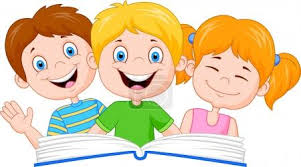 Dôležité je uvedomiť si, že rodičia sú rodičia, nie učitelia. Je v poriadku, keď nebudú podávať taký výkon ako školení pedagógovia.
Rovnako je dôležité zľaviť z očakávaní na svoje deti. Nič sa nestane , ak všetky úlohy nebudú bezchybné, načas vypracované a odoslané. Ak sa to nedarí aj pri vynaloženom úsilí, tak sa to skrátka nedarí a je to v poriadku. Je však potrebné o tom hovoriť s učiteľmi. Oni sami si privykajú na novú situáciu a  spätná väzba od rodičov a detí môže byť aj pre nich pri plánovaní úloh neoceniteľná. (psychologička D.Pikulová)
Na úlohy si vyčleňme pravidelný čas počas dňa, aby dieťa vedelo, kedy je čas pracovať a kedy oddychovať. V prípade, že je rozsah domácich zadaní zo školy pre dieťa a našu situáciu doma nezvládnuteľný, vysvetlime to učiteľovi a dohodnime sa na riešení.
1. ČAS - v prvom rade zaťažujte deti učením primerane ich veku. Psychológovia z VUDPaPu odporúčajú, koľko je vhodné učiť sa s deťmi denne: MŠ, 1. a 2. ročník - max 1,5 hodiny denne. Ideálne 2x45 minút alebo 3x30 minút, 3. a 4. ročník - max 2,5 hodiny denne (tiež rozdelené do blokov), 5. a 6. ročník - max 3 hodiny denne (tiež rozdelené do blokov) 7. ročník až 9. ročník, stredoškoláci - max 4 hodiny denne.
Tiež dodávajú, že je účinnejšie sa učiť s deťmi častejšie a v kratších intervaloch. Dopriať si prestávky, ktoré sú spojené s pohybom. Táto časová dotácia zahŕňa nie len výučbu online, ale aj čas na vypracovanie domácich úloh, ktoré žiakom zadávate. Učiť sa dlhšie, ako je odporúčané, je kontraproduktívne, neprinesie to žiaden efekt len frustráciu a odpor.
2. CIEĽ - pamätajte na to, že cieľom domáceho učenia nie je podať čo najlepší výkon, ale snažiť sa ZACHOVAŤ a PODPORIŤ ŠKOLSKÉ NÁVYKY žiaka, UPEVNIŤ ZÍSKANÉ VEDOMOSTI a NESTAGNOVAŤ.
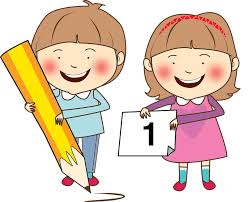 Čítanie
Ako učiť svoje dieťa doma, ak má poruchu    
    čítania alebo ťažšie číta?
Skúste začať tým, že sa dieťaťa opýtate, prečo je dobré vedieť čítať a aké typy čítania pozná (obrázkové čítanie, čítanie potichu či nahlas, čítanie s čítacím okienkom, čítanie splývavé, po slabikách, čítanie na telefóne a internete, audioknihy, príp. iné) a ktoré sa mu najviac páčia a vyhovujú mu, spôsobom i témou.
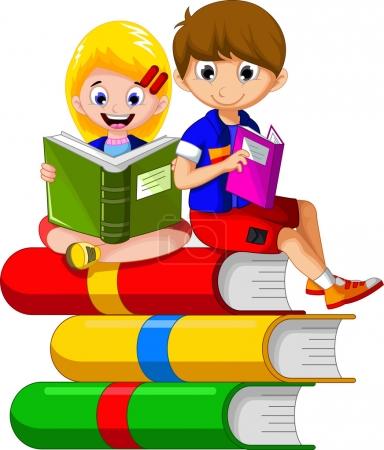 Vhodné je prepojiť vybraný typ čítania s prostredím, kde dieťa rado číta s atmosférou, s blízkymi osobami, s vecami i príbehmi, ktoré s obľúbenými činnosťami dieťaťa súvisia. Prostredie môže byť reálne (telefón, kniha, PC, nápisy na obchodoch alebo na obľúbených potravinách ) alebo prostredie vo fantázii, či v domácom čitateľskom laboratóriu (vyrobte si ho napríklad z kresla a kartónového paravánu/krabice, z domácej pracovne). Buďte kreatívni. Dobrou stratégiou je dohoda, že také čítanie, aké uplatňovalo dieťa s pani učiteľkou v škole, nemusí uplatňovať doma. Práve naopak. Môže využiť domácu školu na to, aby si vyberalo vlastné spôsoby čítania.
Ak si dieťa vyberie viac spôsobov čítania, skúste ich spolu s ním roztriediť – od toho, ktoré by chcelo vyskúšať ako prvé až po to posledné. Potom k spôsobom priraďte s dieťaťom témy. Aj tie, ktoré sú v zadaní od pani učiteľky.
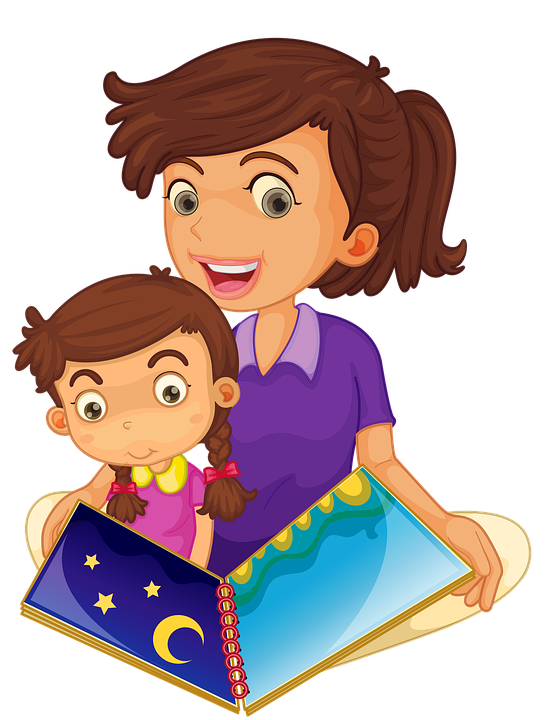 Podľa výberu dieťaťa sa môžete napríklad zahrať na postavu, ktorú Vám dieťa v laboratóriu či v rituáli pridelí. Môžete sa spoločne premeniť na čítacieho superhrdinu, čítacieho youtoobera alebo laboranta, ktorý text vedecky skúma a kladie k nemu veľa otázok. Vaša zvedavosť na prečítané poznanie, môže v dialógu dieťa motivovať k vytrvalosti čítať, aj keď sa často mýli alebo je pomalé.      Spolupráca sa dá dosiahnuť aj zdieľaným čítaním: Vy čítate dve vety a dieťa ďalšie dve. Obaja (dieťa – rodič) tak môžete spoznávať nové informácie a zažiť spoločný čitateľský i vzťahový zážitok.
Písanie
Písať, keď ruka neposlúcha, je pre deti veľmi demotivujúce.  Ako teda pomôcť dieťaťu s písaním doma?
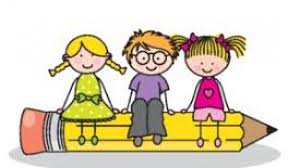 Skúste sa s dieťaťom zahrať na novú školu. Takú, kde sú deti aj rodičia žiaci, ktorí plnia úlohy pani učiteľky spoločne. Spolu s dieťaťom píšte rovnaké texty, diktáty a zadania zo školy od učiteľa/ky. Po napísaní si skúste text vymeniť a spoločne opraviť. Zameriavajte sa na správne napísané slová, a tie hodnoťte aj vy i dieťa vo vymenených textoch. Správne slová podčiarkujte zelenou farbou.
Keď zostanú niektoré slová nepodčiarknuté, prediskutujte s dieťaťom, prečo nie je slovo podčiarknuté a spoločne s ním sa snažte dosiahnuť, aby boli všetky slová v texte správne napísané (teda i podčiarknuté).

   Po spoločnom úsilí sa odmeňte dobrotou, 
pochvalou alebo známkou, na ktorej sa zhodnete.
Buďte trpezliví a svedomití žiaci, Vy i dieťa.
Zameriavajte sa na správne napísané slová a vety, chyby sa tak minimalizujú.
Spoločne hodnoťte vaše písomné úspechy a snažte sa ich nazbierať čo najviac.
Podporte dieťa v správnom sústredení, sedení a držaní pera/ceruzky tak, že budete sami vzorom.
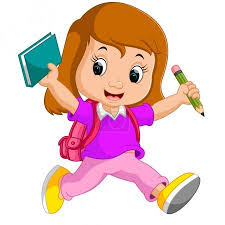